Non-Standard-DatenbankenGraphdatenbanken
Prof. Dr. Ralf Möller
Universität zu Lübeck
Institut für Informationssysteme

Dennis Heinrich (Übungen)
Graph Database, think different!
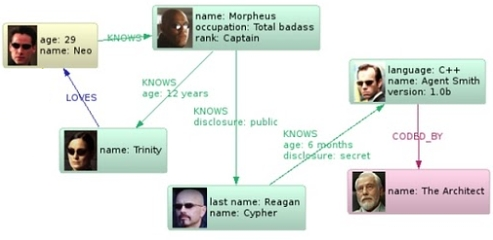 Nodes
Edges (directed or not)
Properties
A general query structure
MATCH [Nodes and relationships]
WHERE [Boolean filter statement]
RETURN [DISTINCT] [statements [AS alias]] 
ORDER BY [Properties] [ASC\DESC]
SKIP [Number] LIMIT [Number]
First query
Get all nodes of type Program that have the name Hello World!:
Type = Program
Name = ‘Hello World!’
MATCH (a : Program)
WHERE a.name = ‘Hello World!’
RETURN a
Query relationships
Get all relationships of type Author connecting Programmers and Programs:
Type = Programmer
Type = Program
Author
MATCH (a : Programmer)-[r : Author]->(b : Program)
RETURN r
Matching nodes and relationships
Nodes:
	(a), (), (:Ntype), (a:Ntype), (a { prop:’value’ } ) , 	(a:Ntype { prop:’value’ } ) 
Relationships:
	(a)--(b), (a)-->(b), (a)<--(b), (a)-->(), (a)-[r]->(b), 	(a)-[:Rtype]->(b), (a)-[:R1|:R2]->(b), 	(a)-[r:Rtype]->(b) 
May have more then 2 nodes:
	(a)-->(b)<--(c), (a)-->(b)-->(c)
Path:
	p = (a)-->(b)
More options:
Relationship distance:
(a)-[:Rtype*2]->(b) – 2 hops of type Rtype.
(a)-[:Rtype*  ]->(b) – any number of hops of type Rtype.
(a)-[:Rtype*2..10]-> (b) – 2-10 hops of Rtype.
(a)-[:Rtype*  ..10]-> (b) – 1-10 hops of Rtype.
(a)-[:Rtype*2..    ]-> (b) – at least 2 hops of Rtype.

Could be used also as:
(a)-[r*2]->(b) – r gets a sequence of relationships
(a)-[*{prop:val}]->(b)
Operators
• Mathematical 
	+, -, *, /,%, ^ (power, not XOR)
• Comparison
	 =,<>,<,>,>=,<=, =~ (Regex), IS NULL , IS NOT NULL
• Boolean
	 AND, OR, XOR, NOT
• String
	 Concatenation through +
• Collection 
	 Concatenation through + 
	 IN to check is an element exists in a collection.
More WHERE options
WHERE others.name IN ['Andres', 'Peter'] 
WHERE user.age IN range (18,30) 
WHERE n.name =~ 'Tob.*‘
WHERE n.name =~ '(?i)ANDR.*‘  - (case insensitive)
WHERE (tobias)-->()
WHERE NOT (tobias)-->()
WHERE has(b.name)
WHERE b.name? = 'Bob'
      (Returns all nodes where name = 'Bob' plus all nodes without a name     
       property)
Functions:
On paths:
MATCH shortestPath( (a)-[*]-(b) )
MATCH allShorestPath( (a)-[*]-(b) )
Length(path) – The path length or 0 if not exists.
RETURN relationships(p) - Returns all relationships in a path.

On collections:
RETURN a.array, filter(x IN a.array WHERE length(x)= 3)
    FILTER - returns the elements in a collection that comply to a predicate.
WHERE ANY      (x IN a.array    WHERE x = "one“  ) – at least one
WHERE ALL       (x IN nodes(p) WHERE x.age > 30) – all elements
WHERE SINGLE (x IN nodes(p) WHERE var.eyes = "blue") – Only one
* nodes(p) – nodes of the path p
With
Manipulate the result sequence before it is passed on to the following query parts. 
Usage of WITH :
Limit the number of entries that are then passed on to other MATCH clauses. 
Introduce aggregates which can then be used in predicates in WHERE. 
Separate reading from updating of the graph. Every part of a query must be either read-only or write-only.
With
MATCH (david { name: "David" })--(otherPerson)-->() 
WITH otherPerson, count(*) AS foaf 
WHERE foaf > 1 
RETURN otherPerson
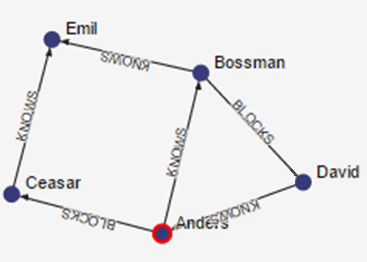 What will be returned?

The person connected to David with the at least one outgoing relationship.

(2 {name:"Anders"})
* foaf = 2
[Speaker Notes: Similar to SQL GROUP BY]
More collections options
MATCH (user)
     RETURN count(user)
MATCH (user)
    RETURN count(DISTINCT user.name)
MATCH (user)
    RETURN collect(user.name)
     Collection from the values, ignores NULL.
MATCH (user)
    RETURN avg(user.age)
     Average numerical values. Similar functions are sum, min, max.
Additional Functionality: Mining the link structure
Centrality  (who are the most important nodes?)
Reach/Influence:  coverage of one or more nodes (facility location,  influence maximization) 
Similarity of node pairs (link prediction, targeted ads, friend/product recommendations, attribute completion)
Communities: set of nodes that are more tightly related to each other than to others
© Edith Cohen
Computing on Very Large Graphs
Many applications, platforms, algorithms 
Clusters (Map Reduce, Hadoop) when applicable
iGraph/Pregel better with edge traversals
http://igraph.org  Pregel is from Google (see also Apache Giraph)
(Semi-)streaming : pass(es), keep small info (per-node)
General algorithm design principles : 
settle for approximations
keep total computation/ communication/ storage  “linear” in the size of the data
Parallelize (minimize chains of dependencies)
Localize dependencies
Grzegorz Malewicz et al., Pregel: A System for Large-Scale Graph Processing, Google, 2010
Node sketches
MinHash sketches of reachability sets
Compute a sketch for each node, efficiently
From sketch(es) can estimate properties that are “harder”  to compute exactly
© Edith Cohen
Sketching Reachability Sets
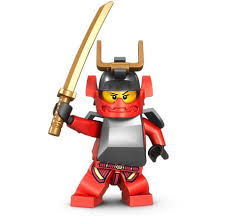 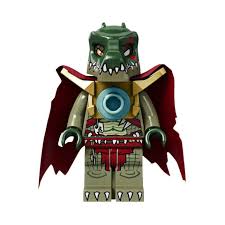 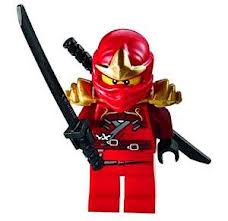 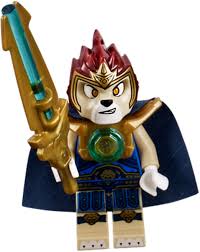 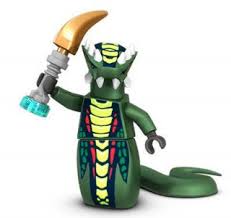 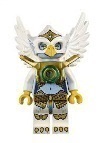 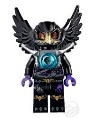 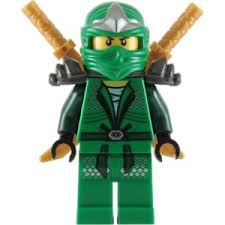 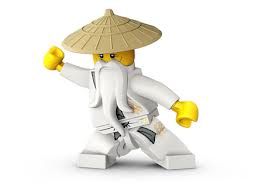 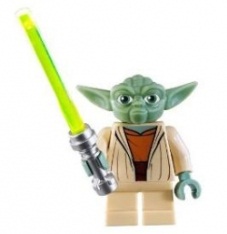 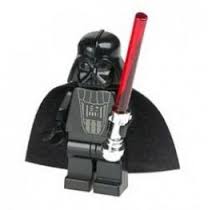 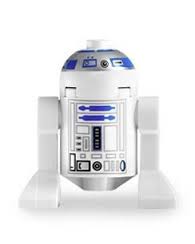 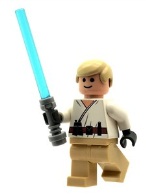 © Edith Cohen
Reachability Set of
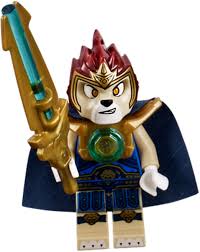 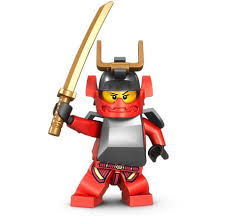 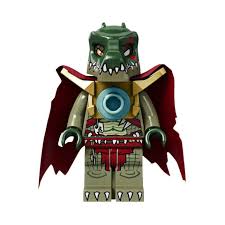 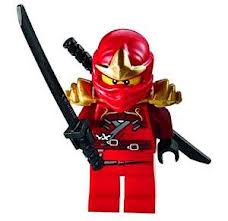 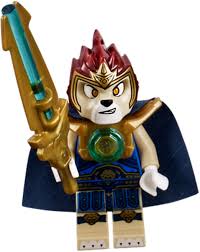 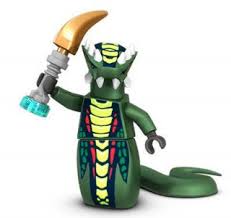 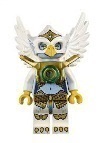 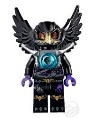 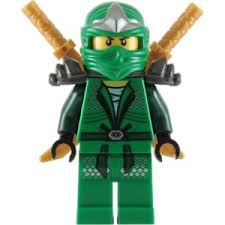 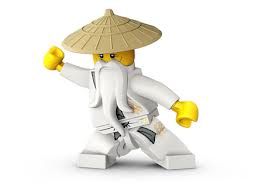 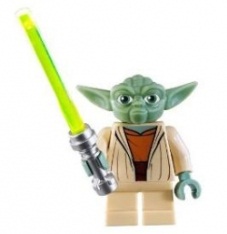 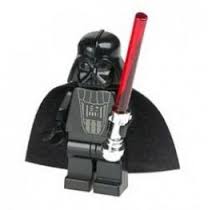 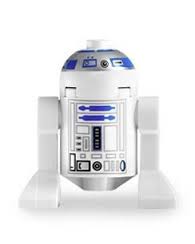 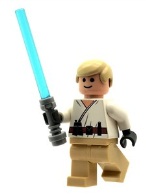 Size 4
© Edith Cohen
Reachability Set of
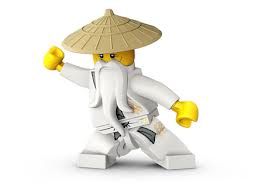 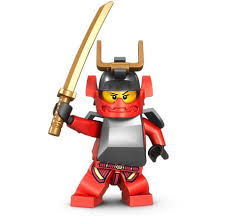 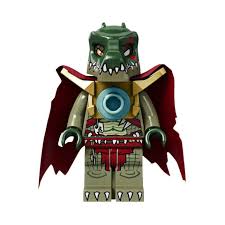 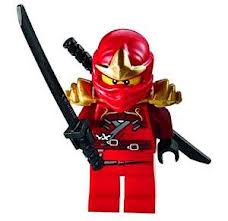 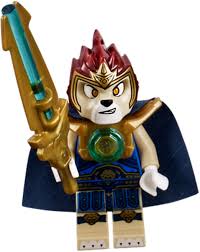 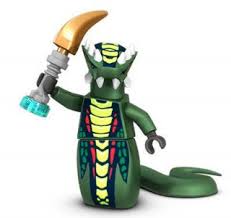 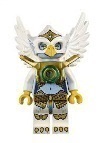 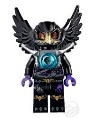 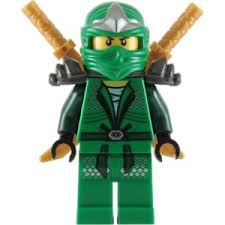 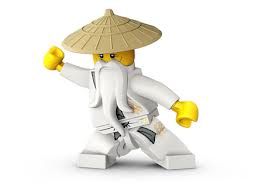 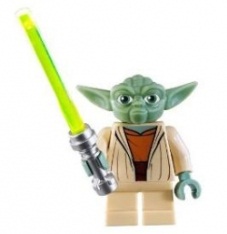 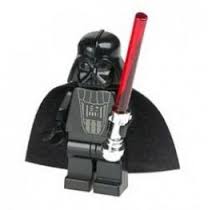 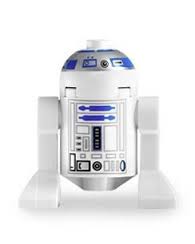 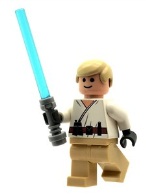 Size 5
© Edith Cohen
Reachability Set of
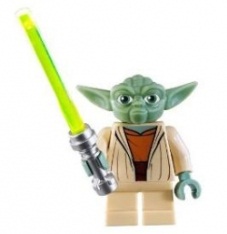 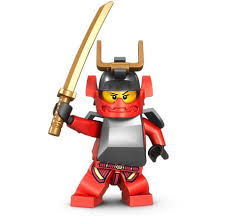 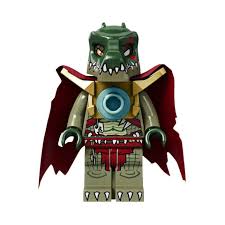 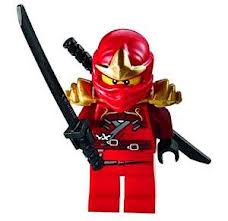 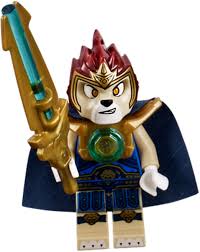 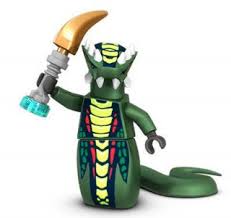 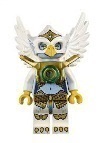 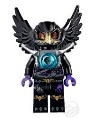 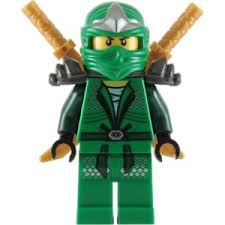 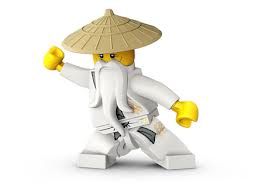 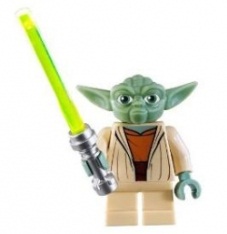 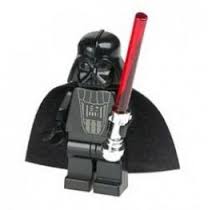 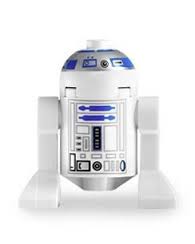 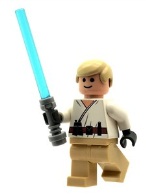 Size 13
© Edith Cohen
Why sketch reachability sets ?
From reachability sketch(es) we can:  
Estimate cardinality of reachability/influence set of one or more nodes
Get a uniform sample of the reachable nodes
Estimate similarity of nodes by relations between reachability sets (e.g., Jaccard similarity)
© Edith Cohen
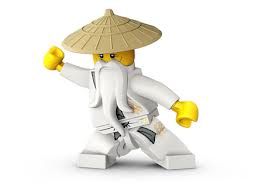 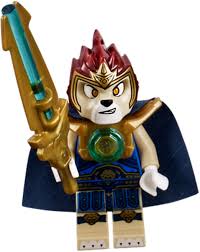 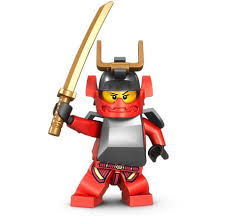 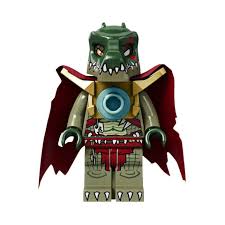 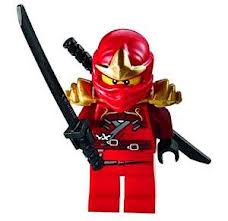 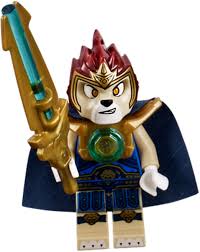 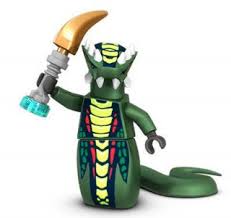 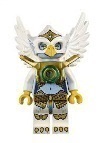 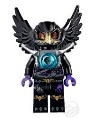 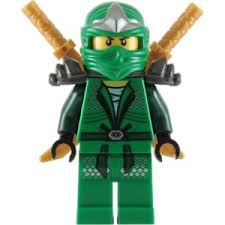 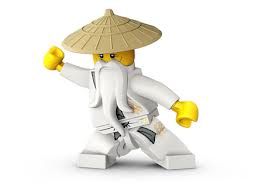 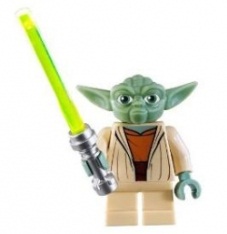 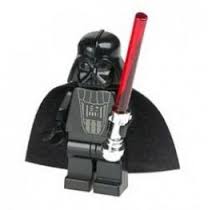 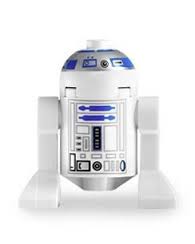 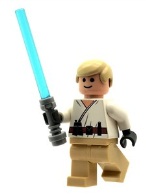 Size 9
© Edith Cohen
MinHash sketches of all Reachability sets
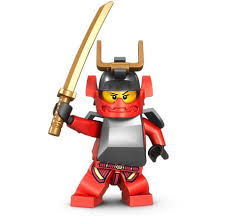 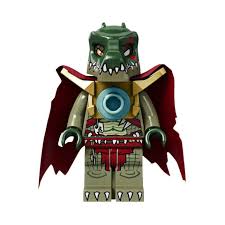 0.37
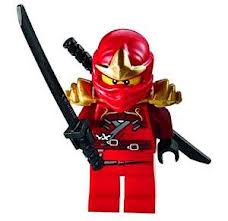 0.12
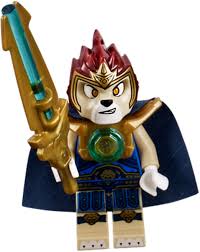 0.28
0.45
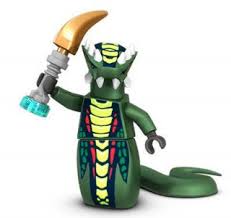 0.34
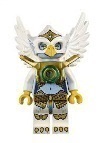 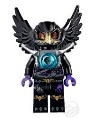 0.23
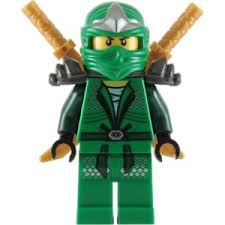 0.85
0.93
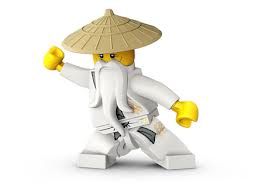 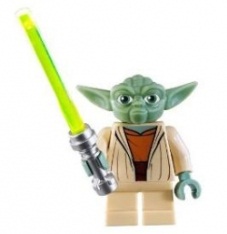 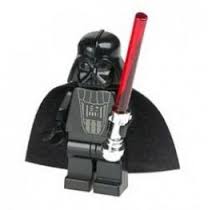 0.77
0.06
0.69
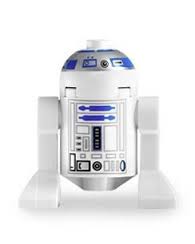 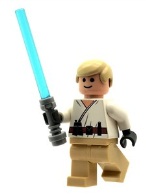 0.32
0.95
© Edith Cohen
© Edith Cohen
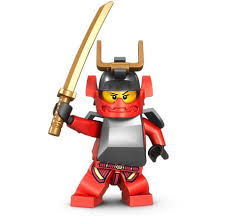 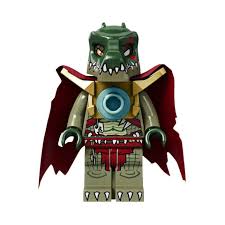 0.37
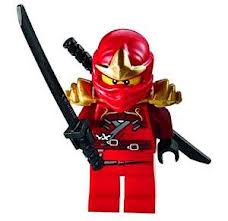 {0.23}
0.12
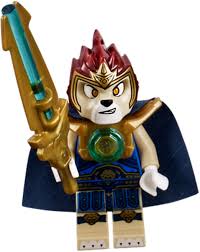 0.28
0.45
{0.12}
{0.23}
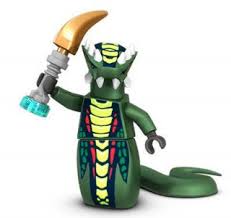 {0.12}
0.34
{0.23}
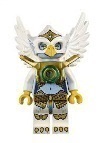 {0.12}
{0.23}
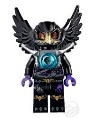 0.23
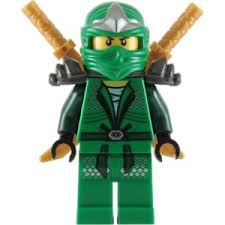 {0.12}
0.85
0.93
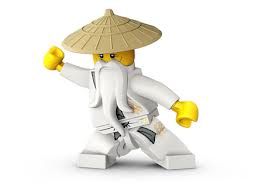 {0.12}
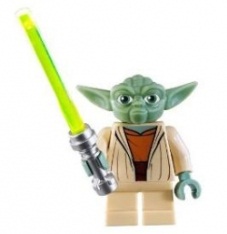 {0.06}
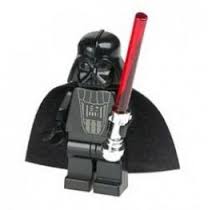 {0.06}
0.77
0.06
0.69
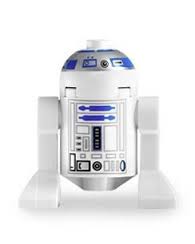 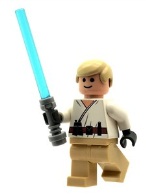 {0.06}
{0.06}
0.32
0.95
© Edith Cohen
© Edith Cohen
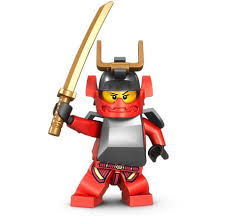 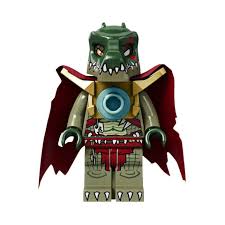 0.37
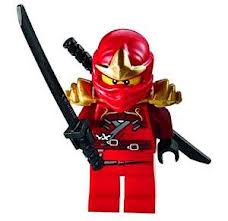 {0.23}
0.12
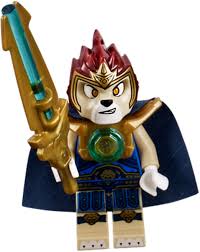 0.28
0.45
{0.12}
{0.23}
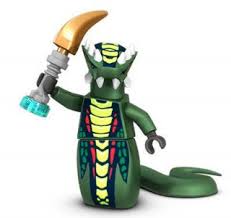 {0.12}
0.34
{0.23}
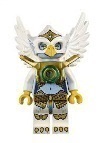 {0.12}
{0.23}
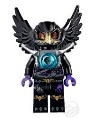 0.23
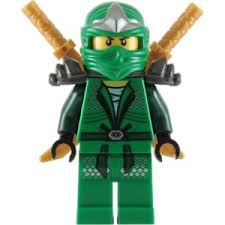 {0.12}
0.85
0.93
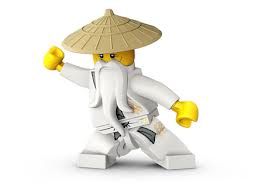 {0.12}
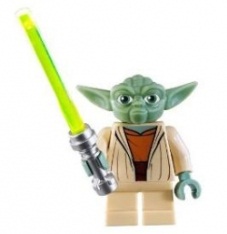 {0.06}
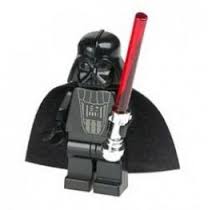 {0.06}
0.77
0.06
0.69
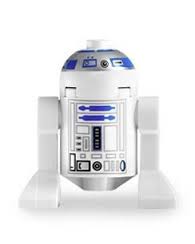 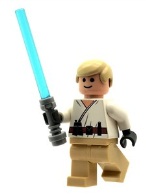 {0.06}
{0.06}
0.32
0.95
© Edith Cohen
© Edith Cohen